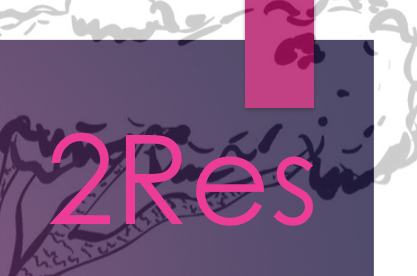 Van output naar outcome
Naar een toekomstbestendige kwaliteit
Traditionele kijk op kwaliteit
output
input
throughput
Instroomeisen, zoals:
Vo-diploma
Lager kwalificatieniveau
EVC
Instroomeisen voor niveau
Meten op zichtbare doelen:
Diploma
Examencijfer
VSV
Studieduur
Studiesucces
Betrekken deskundigen
Vooraf regelen
Cohort/ klas
Crebonummer
Leerroute
OOK / POK
OER
Onderwijstijd
Kenmerken huidige model
Onderwijs is bepaald door exameneisen
Vastgelegd in kwalificatiedossiers
WEB / AMvB’s
Kwaliteitsafspraken
We doen alles om dat goed te regelen
Eenvoudig toezicht door Inspectie van het Onderwijs
Relatie naar bekostiging
Traditionele kijk op kwaliteit
output
input
throughput
Meten op zichtbare doelen:
Diploma
Examencijfer
VSV
Studieduur
Studiesucces
Betrekken deskundigen
Instroomeisen, zoals:
Vo-diploma
Lager kwalificatieniveau
EVC
Instroomeisen voor niveau
Vooraf regelen
Cohort/ klas
Crebonummer
Leerroute
OOK / POK
OER
Onderwijstijd
Ontwikkeling - 1
output
input
throughput
Meten op zichtbare doelen:
Diploma
Examencijfer
VSV
Studieduur
Studiesucces
Betrekken deskundigen
Instroomeisen, zoals:
Vo-diploma
Lager kwalificatieniveau
EVC
Instroomeisen voor niveau
Vooraf regelen
Cohort/ klas
Crebonummer
Leerroute
OOK / POK
OER
Onderwijstijd
Processen nodig om output te bereiken
input
output
proces
throughput
Diploma
Examencijfer
Studieduur
VSV / Studiesucces
Tevredenheids%
Onderwijsbeleid
Personeelsbeleid
Bedrijfsvoering
Examenprocessen
Ontwikkeling - 2
input
output
proces
throughput
Diploma
Examencijfer
Studieduur
VSV / Studiesucces
Tevredenheids%
Onderwijsbeleid
Personeelsbeleid
Bedrijfsvoering
Examenprocessen
Van output naar outcome
outcome
proces
input
output
throughput
Maatwerk
Leertrajecten
Portfolio-opbouw
Alumnibeleid
Teamontwikkeling
Omgeving tevredenheid
Transferabele medewerkers
Skills
Lerend vermogen
Impact
Kenmerken toekomstbestendige kwaliteit
Onderwijs wordt bepaald door omgeving (ecosysteem)
Onderwijsteams aan zet
Dialogisch valideren
Maatwerk
Integratie met LLO
Andere werkprocessen
Stelsel interne kwaliteitsborging
Micro-credentials
Team-verantwoording
Bestuurlijk toezicht
Audit – belangrijkste kenmerken
Uitgaande van teamplan/ managementrapportage (regelmatig op teamvergaderingen)
Onafhankelijk
Nooit bij eigen sector, nooit bij eigen locatie
Externen max. 3 jaar inhuren
Rapportage auditteam direct naar CvB
Fysieke knip met stafdienst K&E
Opvolging moet terugkomen in teamplannen
Openbaarheid (andere manier, fase van ontwikkeling en branchecultuur)
Innovaties (kijken naar volgende stap van het team op onderwijskundig leiderschap)